Lecture - one 
Anatomy of the anterior abdominal wall

Dr. Raya Abdul Ameer 
 CABHS-RAD , MBCHB
The abdominal wall represents the boundaries of the abdominal cavity which located between the diaphragm 
above and the pelvic inlet below
Boundaries 
The anterior abdominal wall represent a hexagonal area :
Superiorly   
xiphoid process , 
costal cartilage of 7th , 8th ,9th ,and 10th  ribs 
Laterally    
Mid axillary line             
Inferiorly     
 iliac crest , pubis and symphysis pubis  .
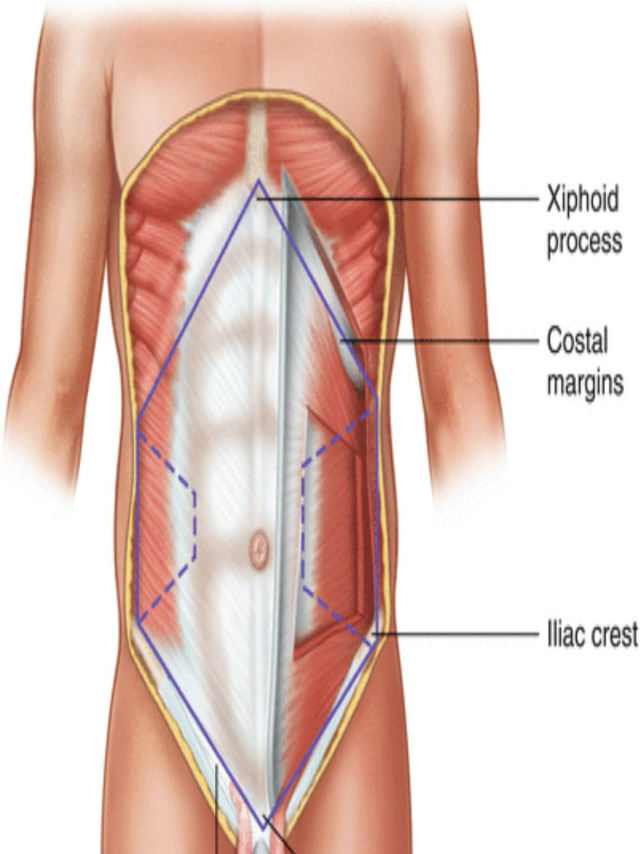 Structures ( layers ) of the anterior abdominal wall 
From out side to inside :  

1-Skin 
2-Superfiacial fascia 
3-Deep fascia
4-Muscles 
5-Transversalis fascia
6-Extra peritoneal fascia 
7-Paraietal peritoneum
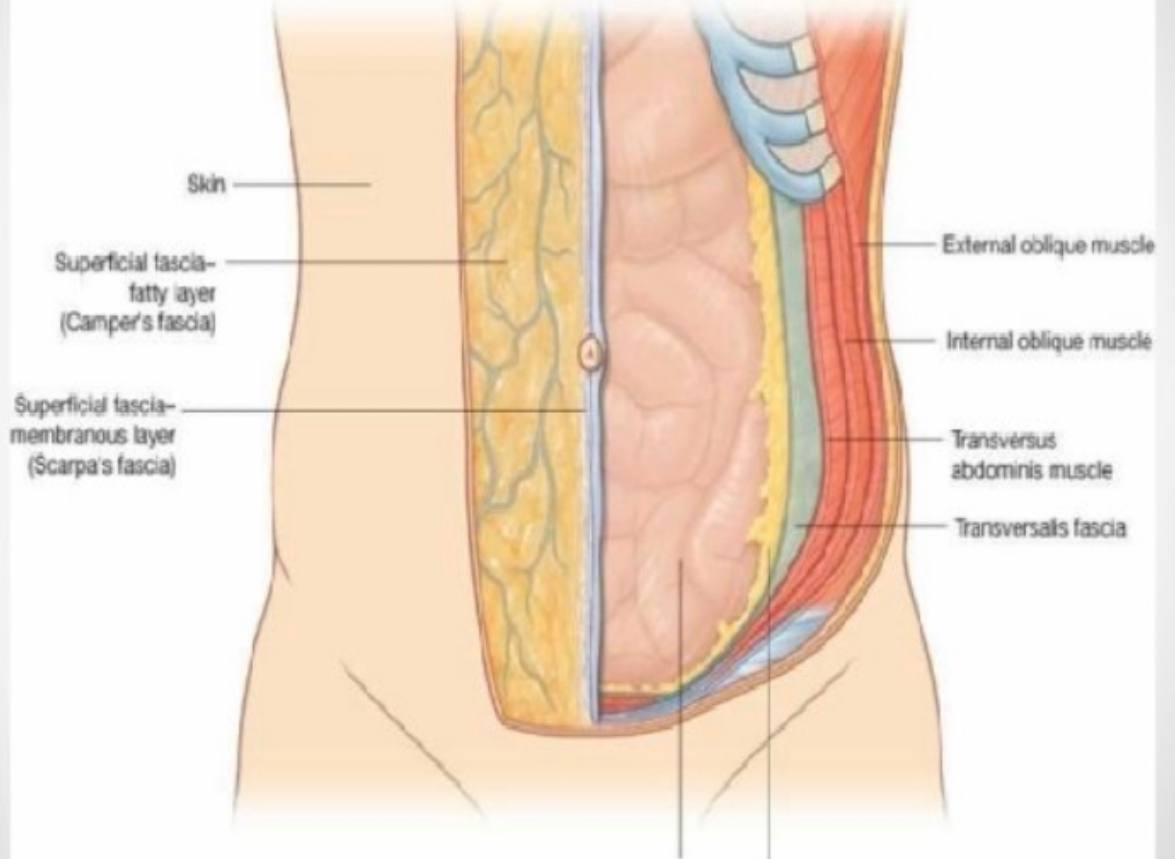 1-skin  of   the abdominal  wall
The  most  important   characters   of  skin  of  abdomen   are :-
-Thin  , loosely attaches to the underlying  structures except the umbilicus 
The umbilicus is a scar representing the 
site of attachment of the umbilical cord 
in the fetus , it is situated in lines alba .
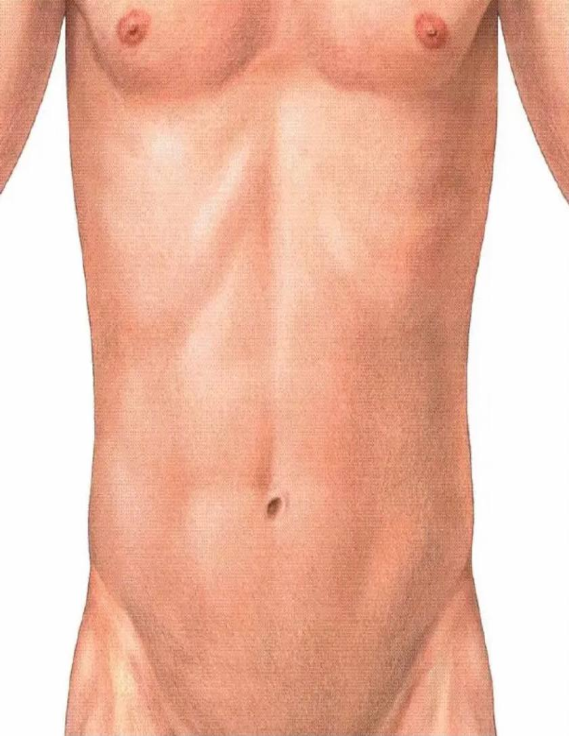 2) Superficial Fascia
The superficial fascia is divided into two layers: 
1-Superficial fatty layer (Camper's fascia) 
Continue with fascia over thorax and thigh
In the scrotum, the fatty layer of the superficial fascia
exists as a thin layer of smooth muscle, the dartos
muscle
2- Deeper membranous layer (Scarpa's fascia)
*Continue in the perineum as 
surpefacial perineal fascai ..called Colles fascia 
*And continues inferiorly to the  fascia of the 
lower limbs and called fascia lata
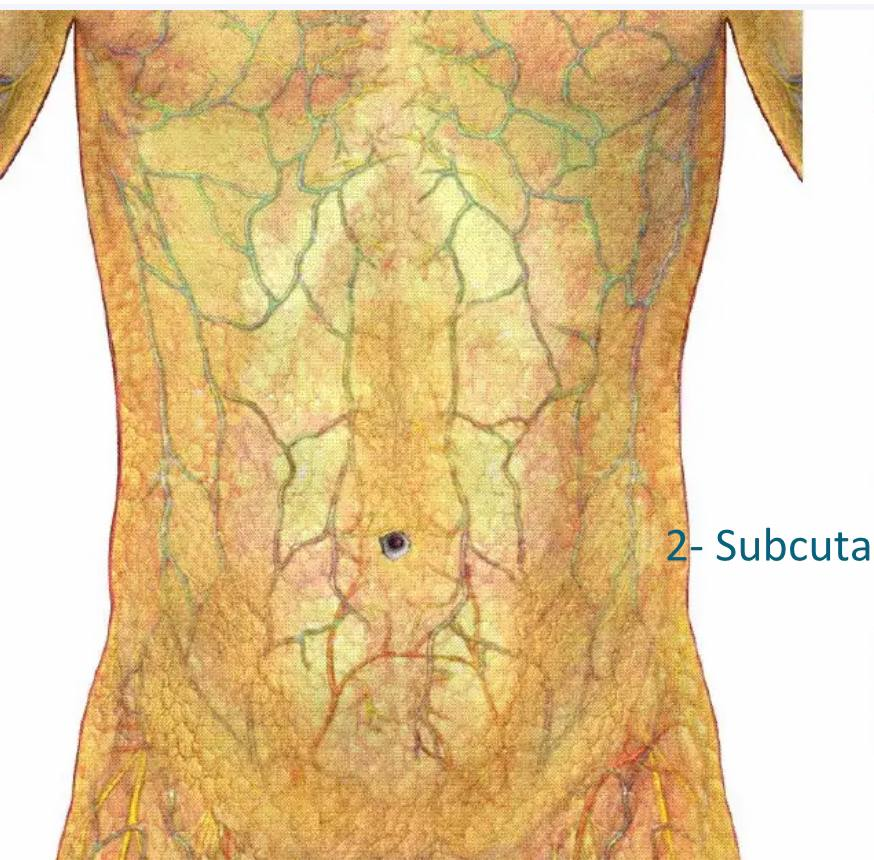 3 - Deep Fascia
  
A thin layer of connective tissue covering the muscles. It lies  immediately deep to the membranous  layer of superficial fascia
4- Muscles
The muscular layers include five bilaterally paired muscles : 
1 ) Three antero latreral muscles    …. 
three broad thin sheets of muscle that are most pronounced     ( muscular ) posteriorly and  laterally and  become aponeurotic anteriorly  and medially . From exterior ( superficial ) to interior ( deep ):  
 1) External oblique
 2) internal oblique 
 3) Transverse abdominis muscle 

 2)  Two Anterior ( para median muscles )  include :
 1 ) Rectus abdominis muscles form wide vertical straps
on either side of the anterior midline 
2) Pyramidalis
Muscles of abdominal wall
 1) External oblique muscle
Origin:-  outer  surface  and inferior border of the   lower eight ribs ( 5-12 )
Direction  of fibers  downward  , for wards and  medially
Insertion :-Xiphoid  Process ,  Linea alba , pubic  crest,  pubic  tubercle &  iliac  crest
 N   supply :-  
1- lower  6 thoracic nerves  (T7 –T12 )
2- ilio-hypogastric and ilio- inguinal nerves  ( L1  )
Actions 
-Supports abdominal contents 
-Compress  abdominal contents
 -Assists in flexing and rotation of  trunk 
 -Assists in forced expiration, micturition ,defecation , parturition, and
 and vomiting
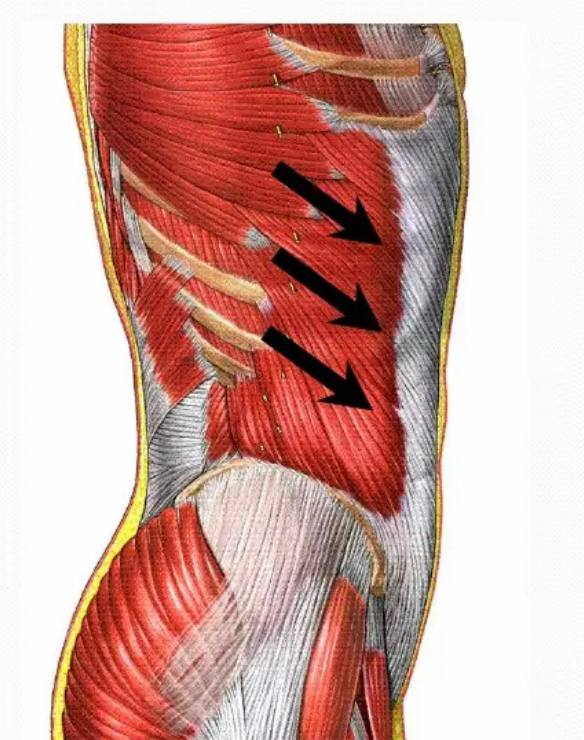 -* A triangular-shaped defect in the external oblique aponeurosis lies  Immediately above and medial to the pubic tubercle. Called …superficial inguinal ring .
The spermatic  cord (or round ligament of the uterus) passes through this opening 
* The lower border of the aponeurosis is folded backward on itself between the anterior superior iliac spine and the pubic tubercle, forming the  inguinal ligament 

 *The lacunar ligament extends backward and upward from the medial end of the inguinal ligament to the  pectineal line on the superior ramus of the pubis , its sharp free edge formed the medial margin of femoral ring .
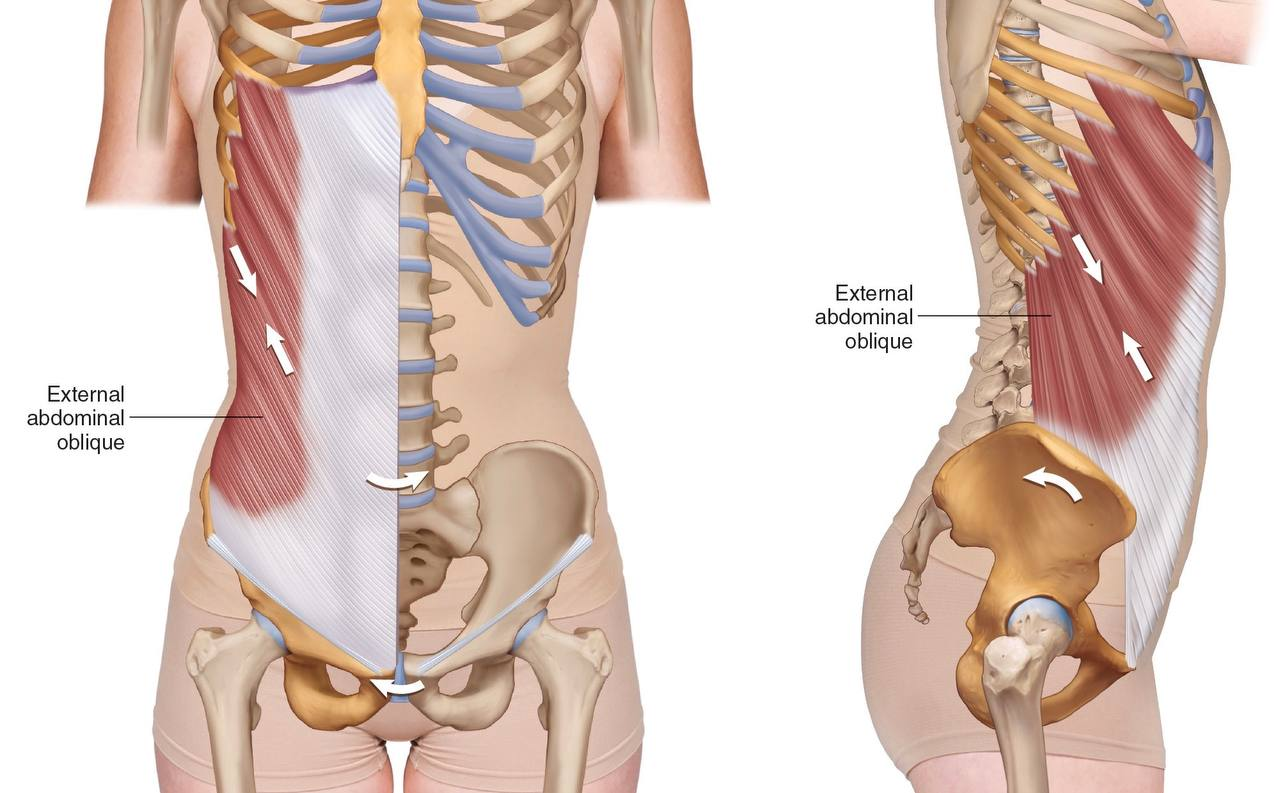 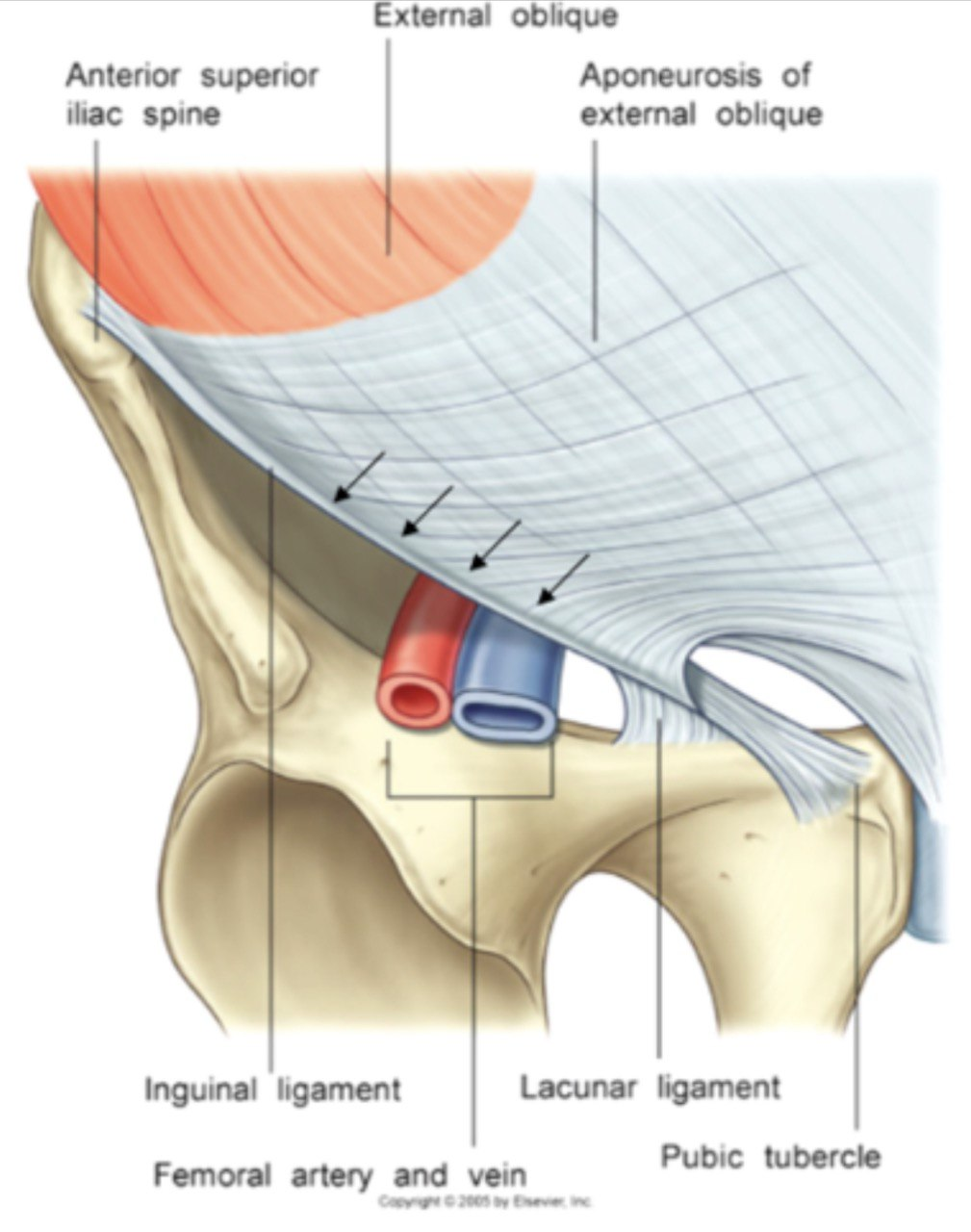 2) Internal oblique muscle 

1 ) Origin :
Lumbar fascia, iliac crest, lateral 2/3 of inguinal ligament

 -Direction : up wards and forward  
2) Insertion 
Lower three ribs and costal cartilages , xiphoid process, linea alba, symphysis pubis 
 3 ) NN  supply :
-lower  6 thoracic nn (T7 –T12) , 
-Ilio hypogastric and  ilio inguinal nn ( L1 ) 
 4 ) Action : 
-Supports abdominal contents 
-compresses abdominal contents; 
-Assists in flexing and Rotation of  trunk 
 -Assists in forced expiration, micturition, defecation 
 , parturition, and vomiting
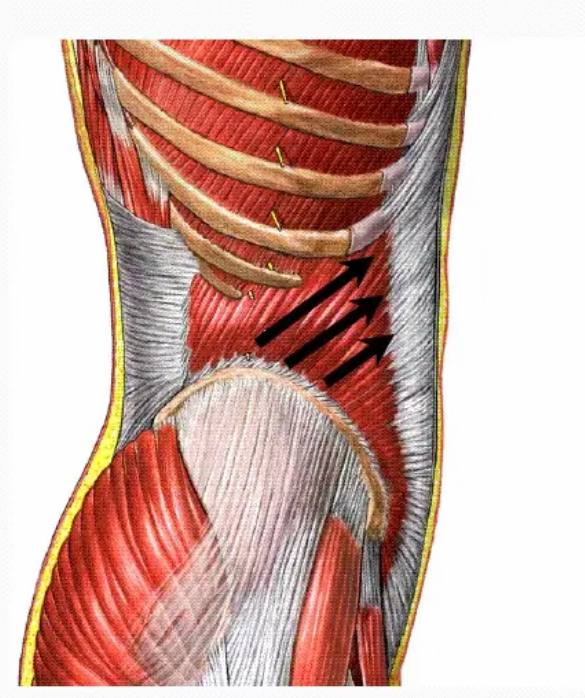 *Near their Insertion, the lowest tendinous fibers are joined by similar fibers from the transversus abdominis to form  the conjoint tendon( attach medially to linea alba  and has free lateral border ) 
* As the spermatic cord passes under the lower border
of the internal oblique, it carries some muscle fibers
that are derived from the internal oblique. These fibers
that surround the spermatic cord constitute the cremaster muscle
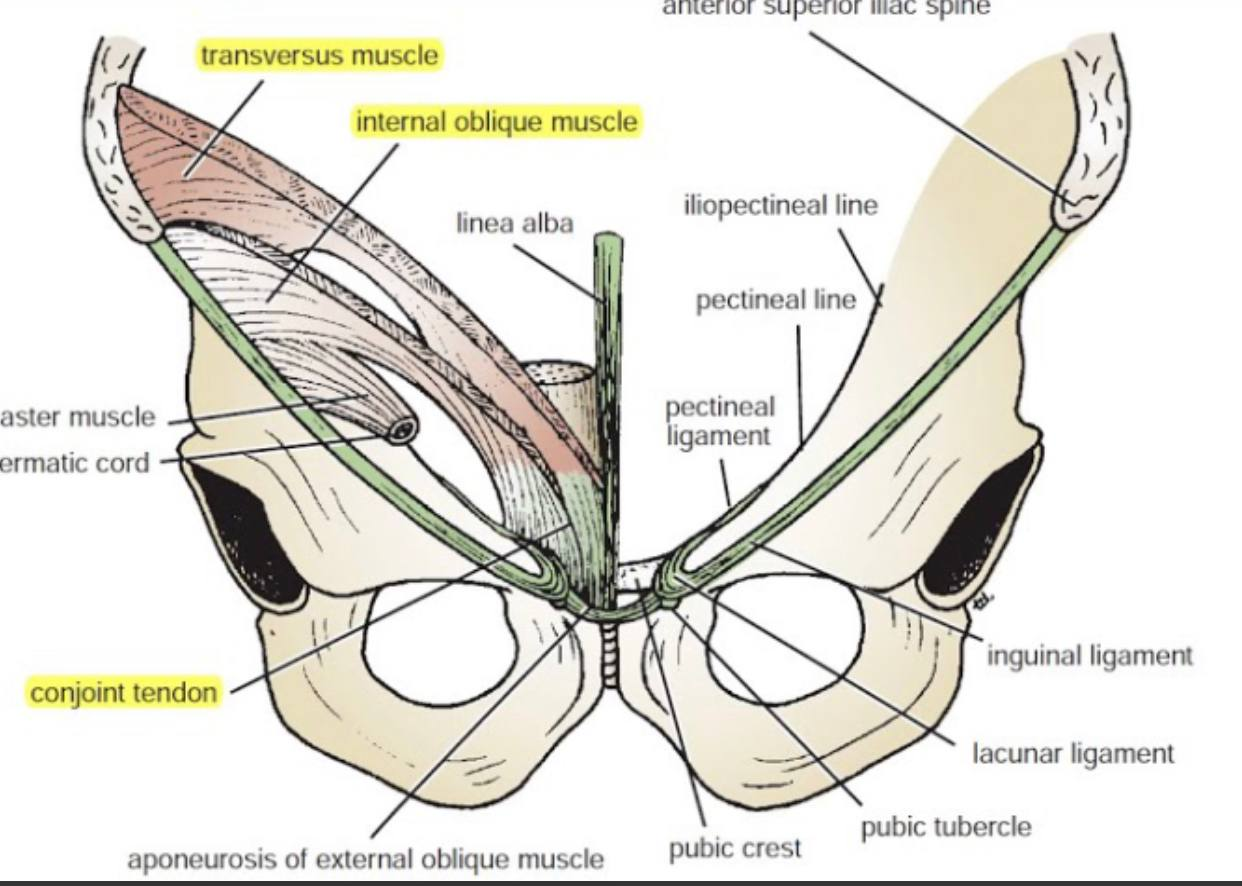 3)Transversus  abdominis muscle 
Origin:-
Lower six costal cartilages, lumbar fascia, iliac crest, lateral third of inguinal ligament
Direction  of  fibers   horizontally and forwards
Insertion
-Xiphoid process, linea alba, symphysis pubis
N . Supply– 
lower 6 thoracic  nn &  
iliohypogastric and ilioinguinal nnL1
Action :
Compresses abdominal contents
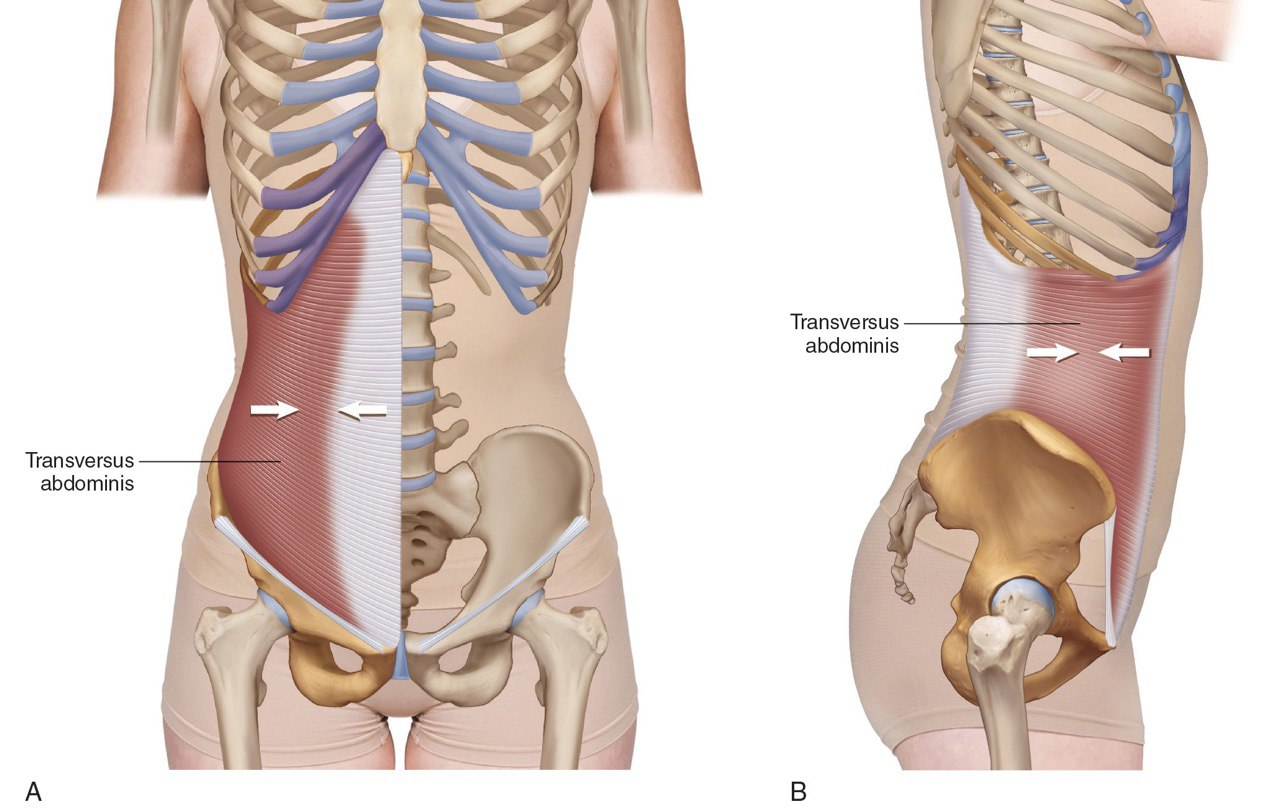 4)  Rectus  abdominis muscle 
Longitudinal paramedial   m  
Origin:- lower  end   2  heads
Med- head  symphysis pubis
Lat. head  pubic  crest
Insertion:-  upper  end   Front  of 5,6,7th costal  cartilage & Xiphoid Process 
N supply  lower  six  thoracic n (T7-T12)
Action :
-Compresses abdominal contents
-Flex vertebral column 
-Accessory muscle of expiration
 *tendenous  intersection s   3,4 transvers  bands
(xiphoid P, umbilicus, midway  bet. Xiphoid &umb,  below umb.)
 *Linea semilunaris –shallow  curved groove  along lateral. border  of  muscle
The rectus abdominis is enclosed between the  aponeuroses of the external oblique, internal oblique, and transversus abdominis, which form the rectus sheath
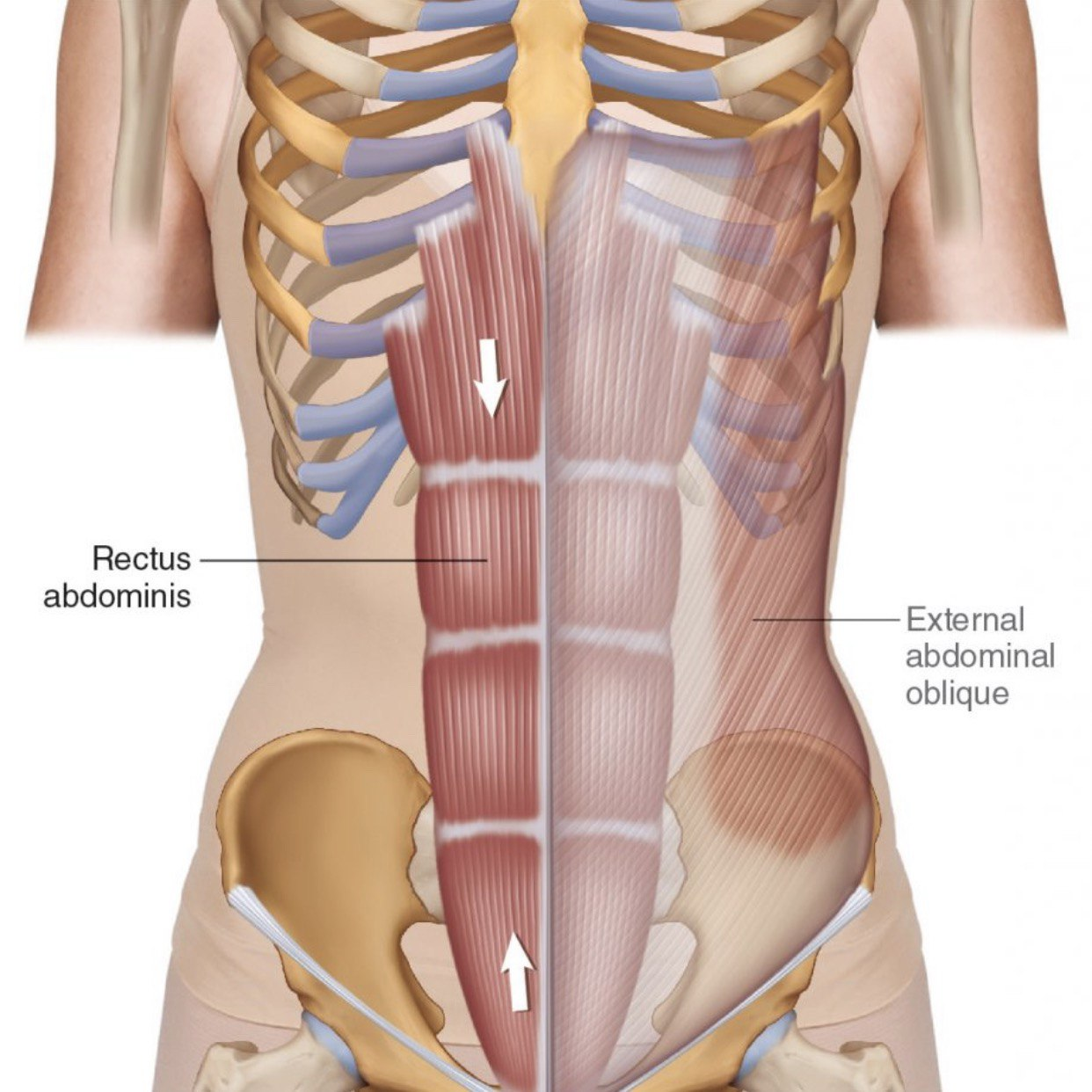 Pyramidalis  m
Small triangular  m at  the  lower  end  of rectus  muscle ,some time  absent
Origin –Anterior surface of pubis
Insertion--  lower part  of  L  alba
N . Supply –12th thoracic nerve
Action  -- Tenses the linea alba
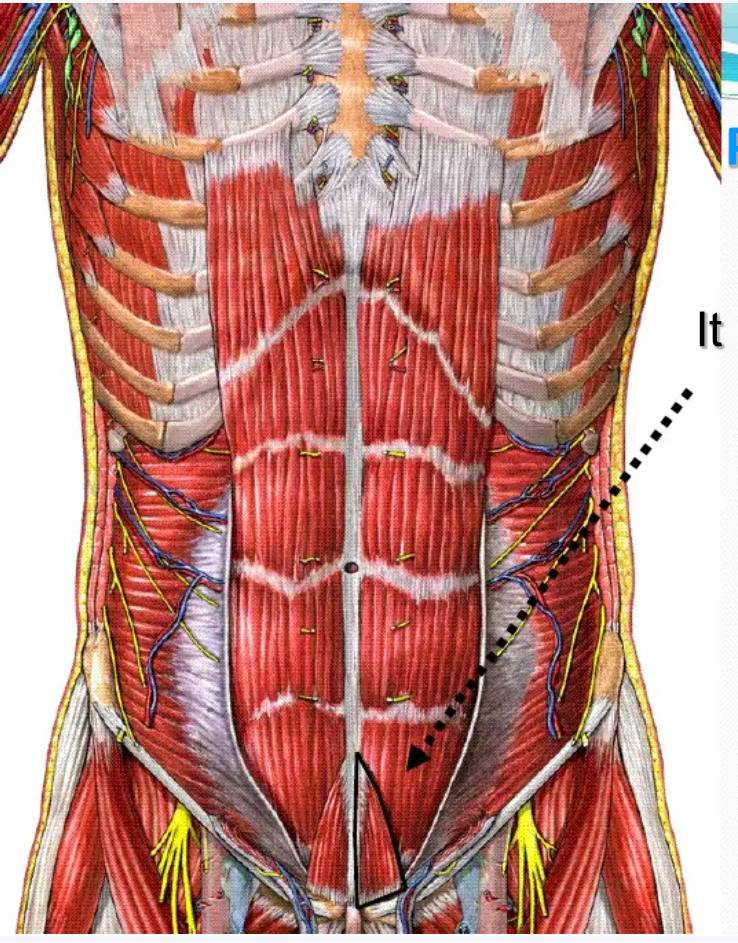 5)The transversalis fascia 
*Is a component of an extensive thin layer of fascia that lies between the muscle layer of the abdominal wall and the  parietal Peritoneum (It lines the inner surface of transversus abdominis muscle )
*At the midpoint between the anterior superior iliac spine  and the symphysis pubis, the spermatic cord pierces the transversalis fascia to form the deep 
Inguinal ring
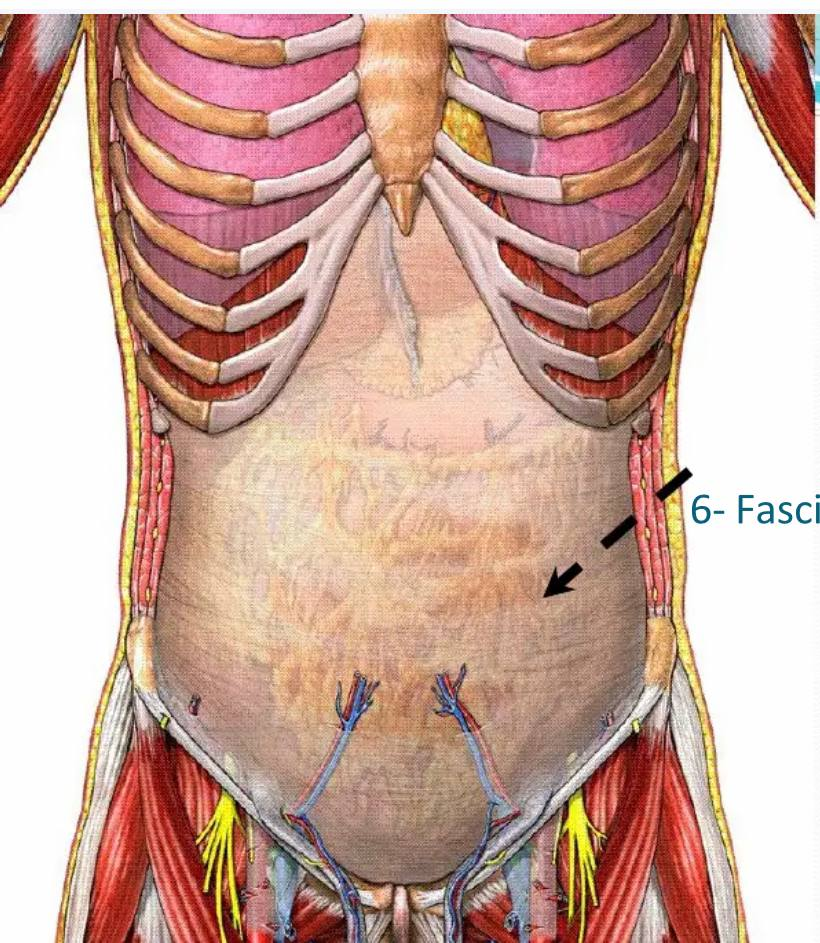 6) Extra peritoneal Fascia
The extra peritoneal fascia is a thin layer of connective
tissue that contains a variable amount of fat. It lies
between the transversalis fascia and the parietal  peritoneum
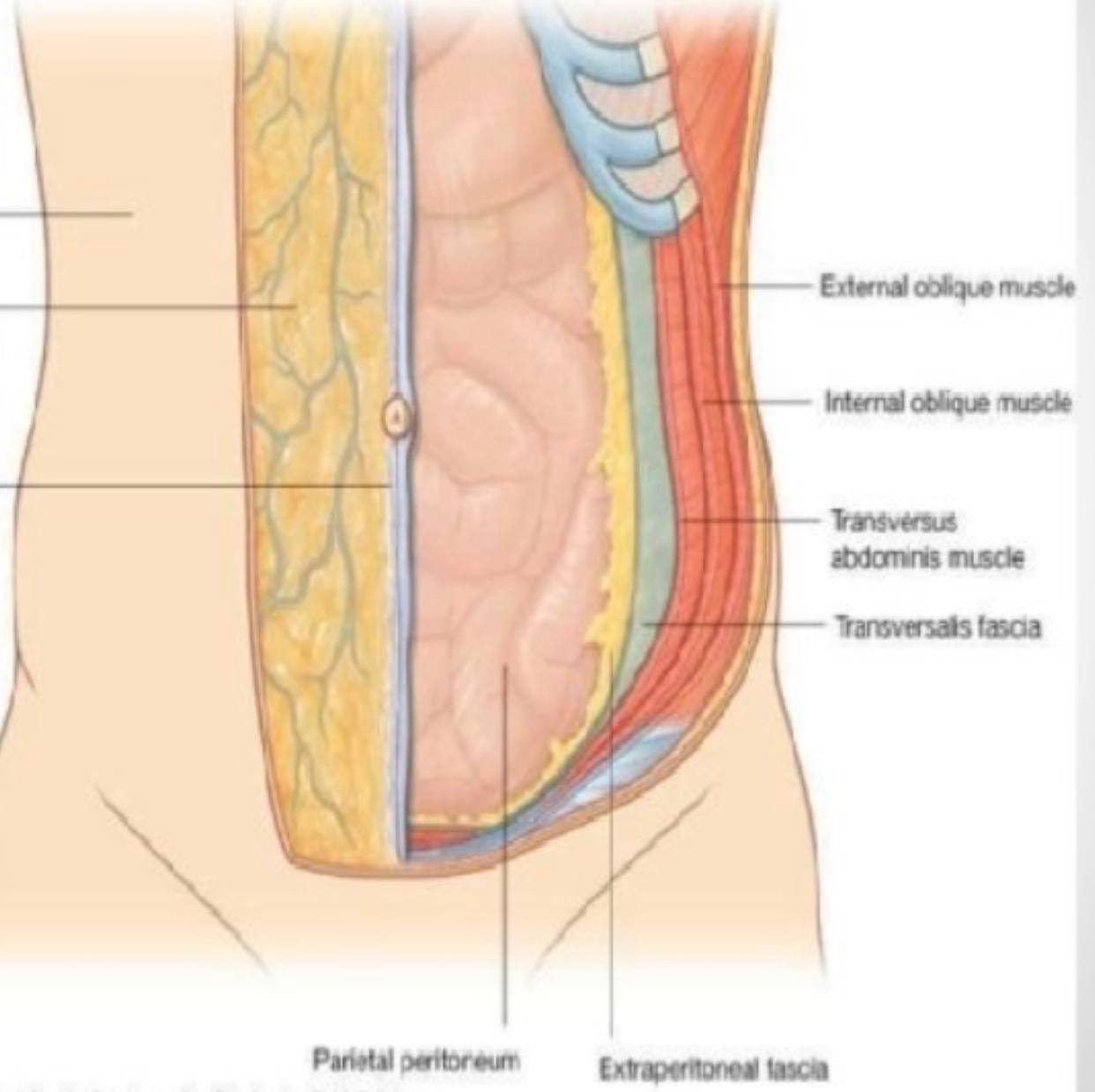 7) Parietal Peritoneum
It lines the internal surface of the abdominal wall  .It is a thin serous membrane and is continuous  below with the parietal peritoneum lining the pelvis.
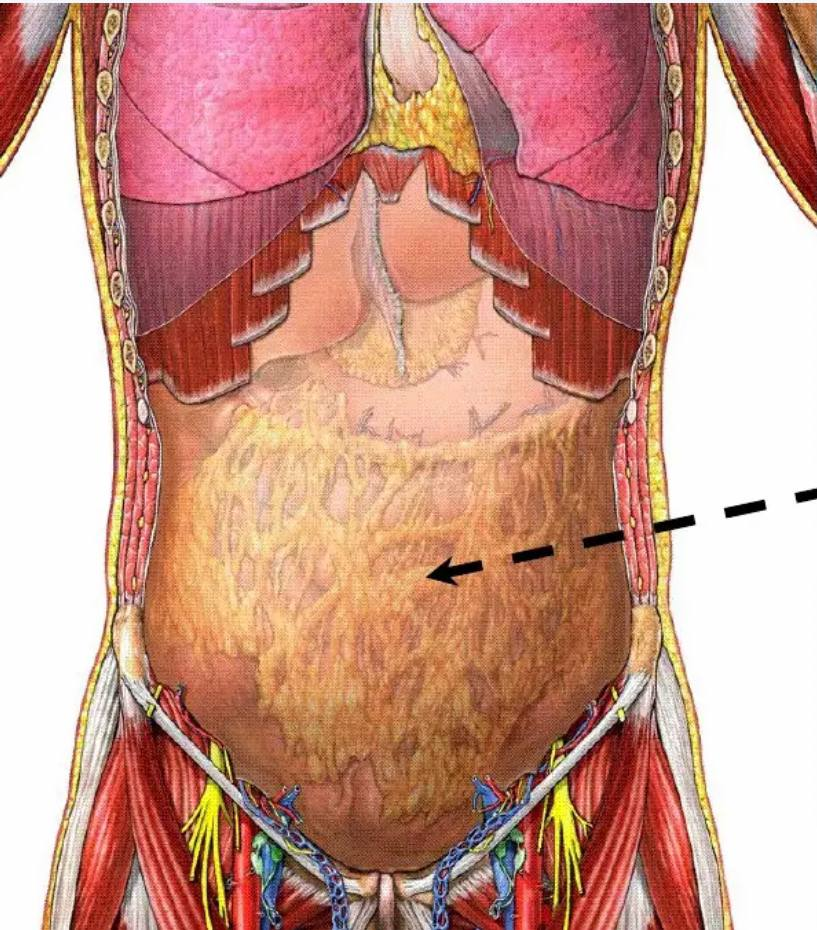 Arterial supply of the anterior abdominal wall 

1-  from   above   central part  supplied by 
 Superior  epigasteric  artery  and musculophrenic artery   ,  branches  from    internal   thoracic artery  a ( internal mammary a )
2-  from  above and  laterally    
--10th, 11th posterior  intercostal a  & subcostal  arteries  all  are branches  from  thoracic   aorta
3- from  below 
-- central part     by    inferior    epigastric    artery  branch  from  external  iliac artery 
--  laterally     deep circumflex   iliac  artery   br. from  ext. iliac a
--  inguinal region      supplied   by   superficial circumflex iliac  a &  superficial  epigastric  a , branches  from      femoral artery
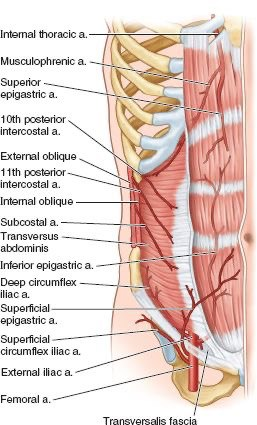 Venous drainage of the anterior abdominal wall 
Superfacial vein :
Form a net work that radiate out from the umbilicus 
Above the umbilicus 
Drain to the axillary vein via lateral thoracic vein 
Below the umbilicus 
Drain to femoral vein by superficial epigastric vein and great saphenous vein  

Deep veins 
-Superior epigastrtic  vv ..→    internal thoracic vv 
-Inferior  epigatric and deep circumflex iliac vein  →   external iliac vv 
 -Posterior intercostal vv → azygos vv
Lymphatic  drainage  of  ant. Abd. Wall
Superficial lymphatic vessels 
Above the umbilicus ……axillary lymph nodes 
Below the umbilicus …superficial inguinal  lymph nodes 

Deep lymphatic vessels 
Follow the arteries and drain to 
1-thoracic LN 
2-external iliac LN
3-Posterior mediastinal LN 
4-para oartic LN
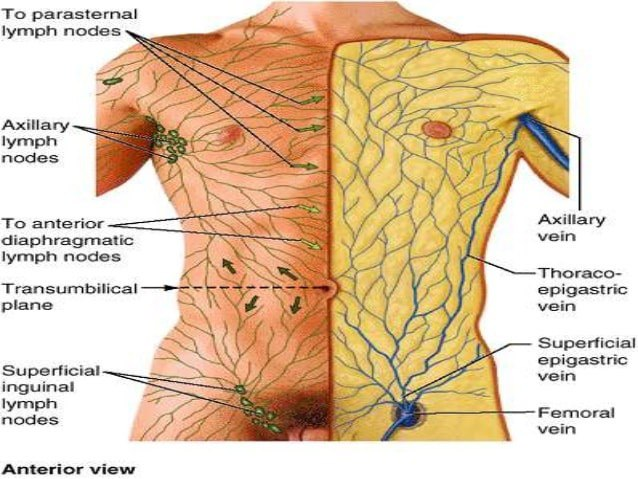 Nerve   supply of  ant   abd.  wall    
Derived from the ventral rami of T7 to L1 
1-lower  intercostal n(T7- T11) 
2-subcostal  n (T12)
3-iliohypogasteric (L1)  
4-ilioinguinal  n(L1)

Useful landmarks of  The dermatomes of the anterolateral abdominal wall
are :
Superior to umbilicus ( T7,8,T9)
Around umbilicus       T10
Inferior to umbilicus     T11, T12, L1 
• Dermatome T7: xiphoid process
• Dermatome Tl0: umbilicus
• Dermatome L1: pubis
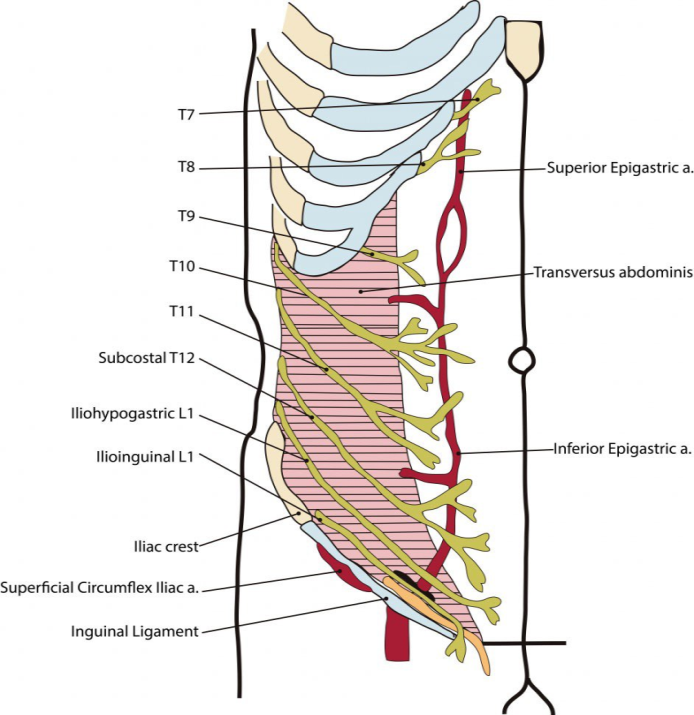 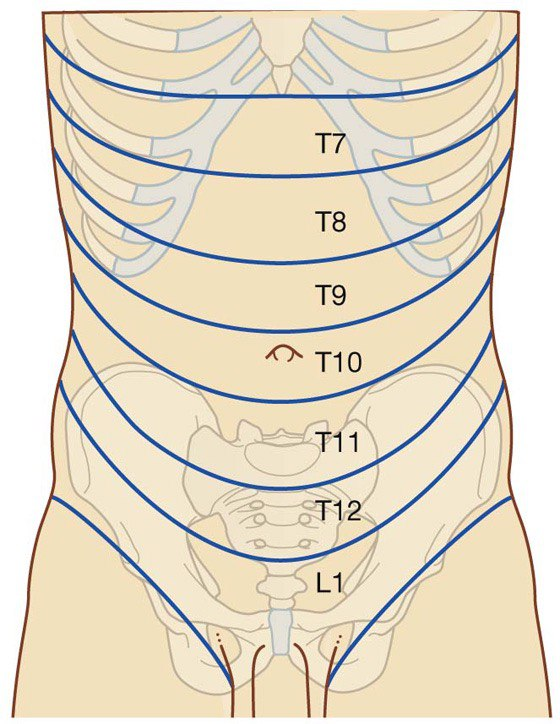 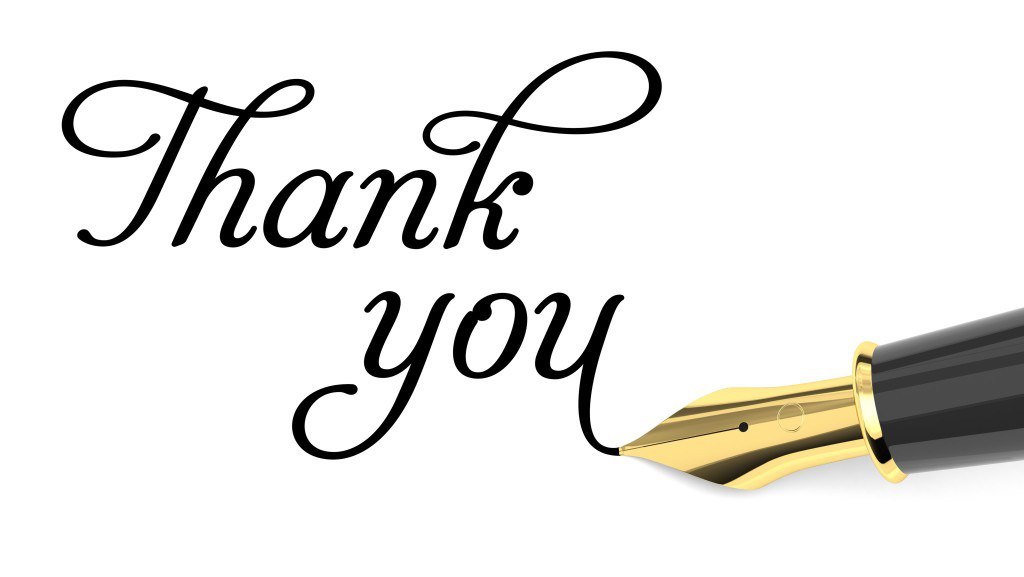